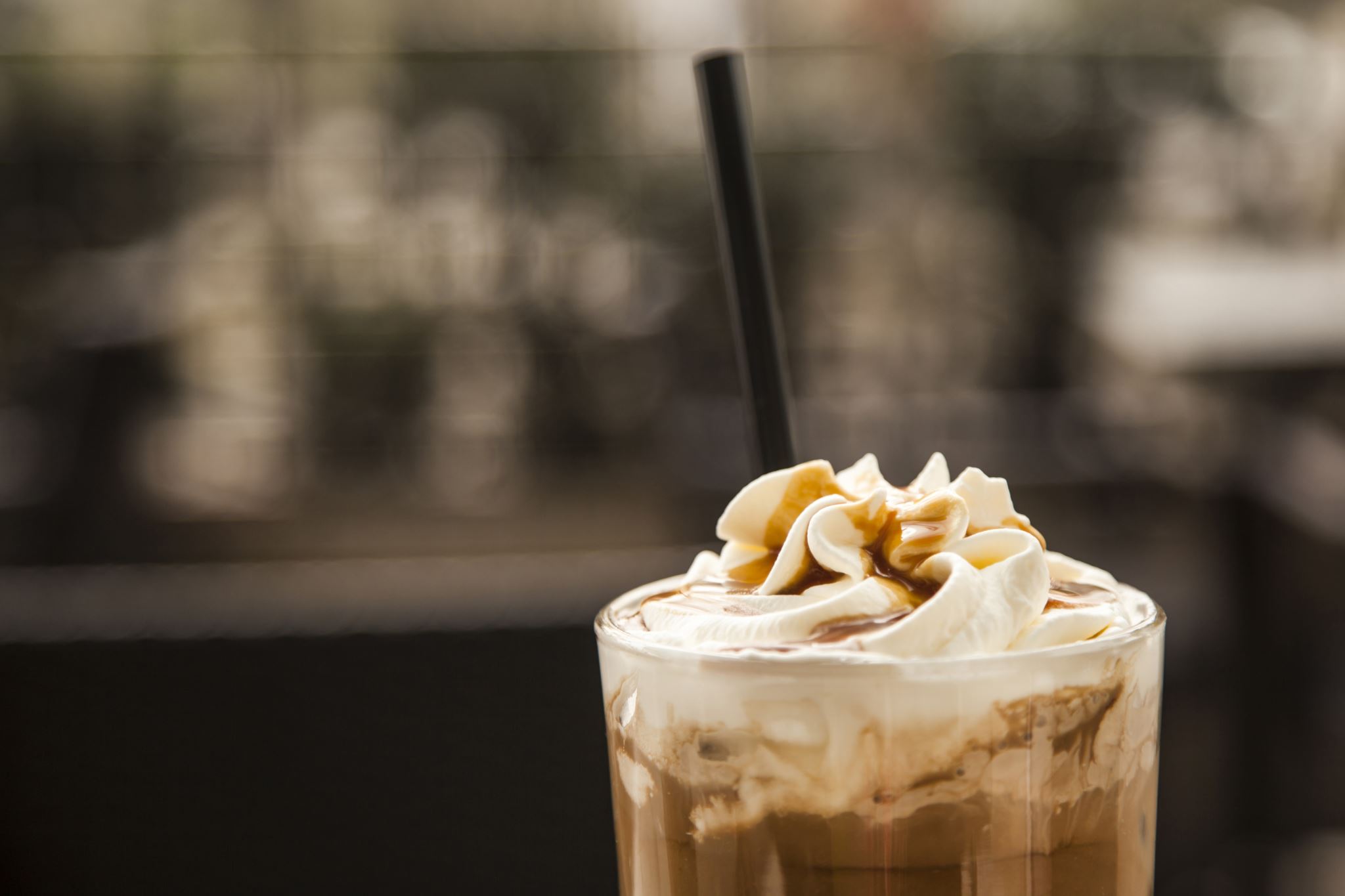 Altinn-kaffe
Status og planer
12. mai 2021
Lars Vegard Bachmann, produkteier
Jobbet med siden sist
Innsynsfunksjonalitet
Push av events 
Skjemadata som instans-metadata
Glemt passord-funksjonalitet i Altinn Studio

Datamodellering i Altinn Studio

Rettet bugs/svakheter, inkl. håndtering av formattering for oppsummering og feilmeldinger
Jobber med nå
Teste/brøytekjøre (antatt) ferdig funksjonalitet
Push av events
eFormidling som oversendingsmåte til tjenesteeier 
Skjemadata som instans-metadata

Tilleggsfunksjonalitet/forbedringer for case på innsynsfunksjonalitet (Valgkort og Transportløyvegarantier)

Datamodellering i Altinn Studio

Analyser/spesifisering
Tilgangsstyring på Altinn 3-apper
Retningslinjer for skjemadesign
Planer for Q2 2021
Analyser/utredninger(utvikling kan påbegynnes)
Ferdigstilling av arbeid påbegynt i første kvartal
Ny funksjonalitet
eFormidling som oversendingsmåte til tjenesteeier
Push av events
Fylle ut gruppe over flere sider
Presentasjonsfelter
Datamodellering i Altinn Studio
Delegering på app- og instansnivå
Autorisasjon av organisasjon (ikke-personlig)
Virusscanning av filvedlegg
Forbedringer av PDF
Retningslinjer for skjemadesign
Visuelle oppgraderinger av skjemadesign
Forbedringer av dashboard i Altinn Studio
Bedre universell utforming av Altinn Studio
Skjemadata som metadata på instans
Fortelle bruker at data autolagres
Innsynsfunksjonalitet 
Velge om man vil ha ny instans ved åpning
Ny instans med gjenbruk av data
Lage kopi av eksisterende app
Branching-støtte i Altinn Studio
Fjerne app fra miljø
Gjennomstreket = levert | Fet=under utvikling | kursiv=under analyse
Tjenesteeiere i Altinn 3
Testmiljø etablert (11)
Minst en tjeneste i produksjon (6)
Organisasjon i Altinn Studio (5)
Barne-, ungdoms- og familiedirektoratet
Fiskeridirektoratet
Statens Arbeidsmiljøinstitutt
Statens vegvesen
Valgdirektoratet
Digitaliseringsdirektoratet
Statistisk sentralbyrå
Kartverket
Nasjonalbiblioteket
Arbeidstilsynet
Skatteetaten
Brønnøysundregistrene
Direktoratet for byggkvalitet
Digitale Helgeland v/Brønnøy kommune
Direktoratet for mineralforvaltning
Gjenopptakelseskommisjonen
Helsedirektoratet
Helse Møre og Romsdal HF
Kulturrådet
Arbeids- og velferdsetaten (NAV)
Nasjonal sikkerhetsmyndighet
Utdanningsdirektoratet
Fet=etablert siste periode
lvb@digdir.no
https://altinnstudio.slack.com
Spørsmål? Kommentarer?